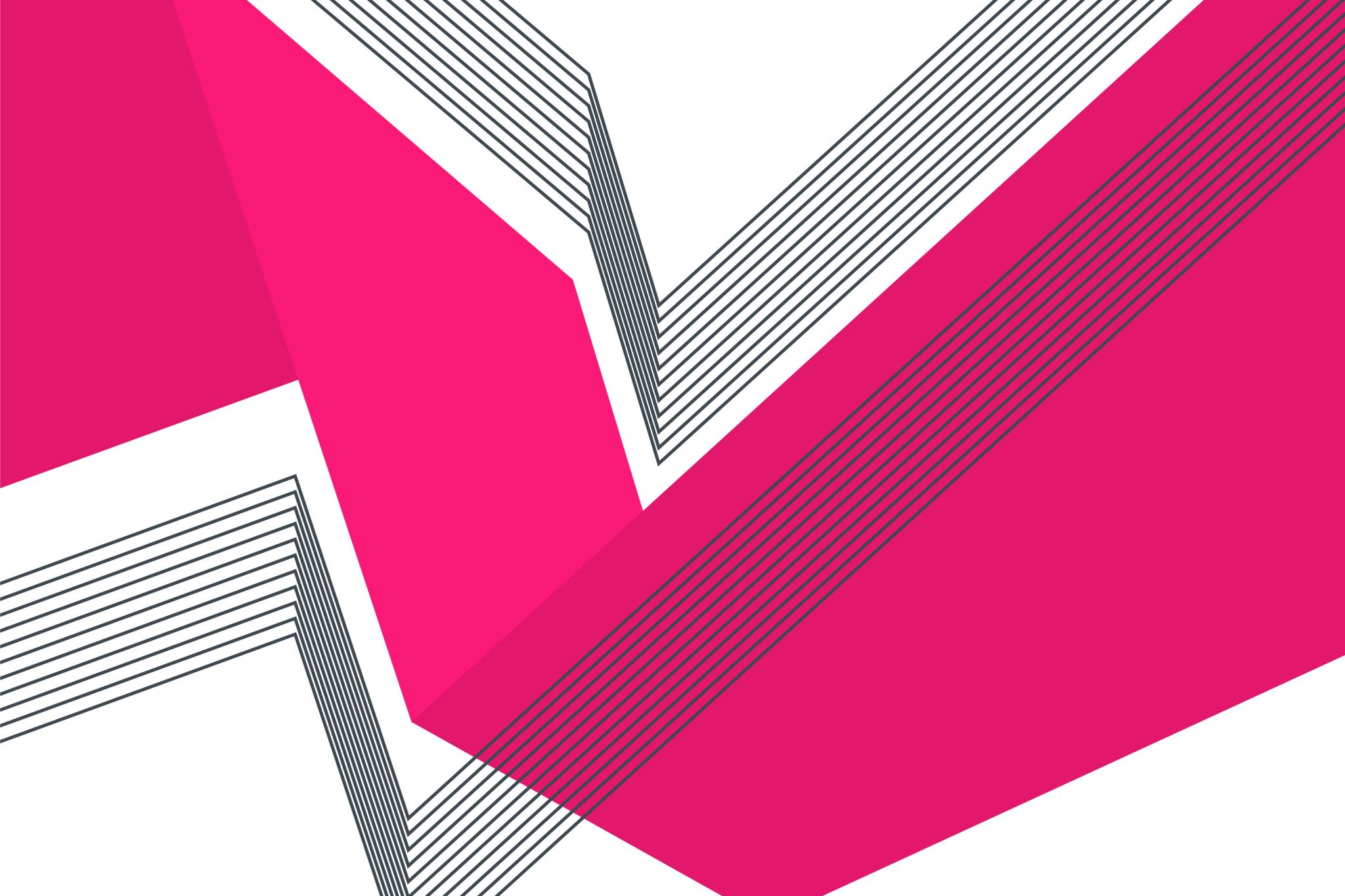 KENNETH KALU
REPORT ON EXIT PLAN
KENNETH KALU
Kenneth Kalu is a child with autism. He was enrolled into different schools but he was not able to cope with learning and was never stable in class, very hyperactive, could destroy anything around him and screams indiscreetly.  Kenneth has enjoyed the child empowerment programme through education from Liliane foundation.
Since he is no more benefiting from going to school, his mother was empowered with N100,000 to expand her second-hand cloth selling business so that she can continue the care of her son. The Kalu’s family is thankful to LILIANE foundation for putting smile on their faces.